Cell Organelle Notes
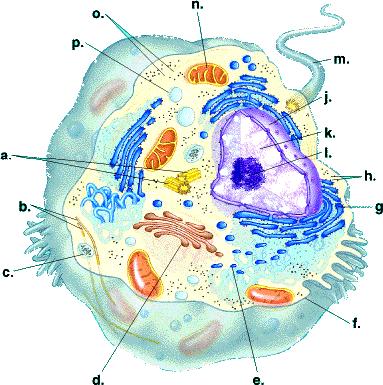 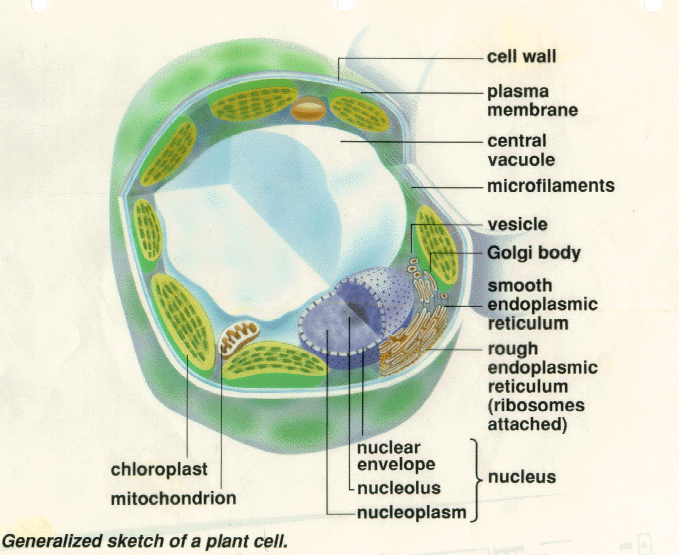 Cell Wall
Found in plants, 
Animals do not have cell walls
Cell was is a rigid structure that surrounds a plant cell
Supports and protect the structure (cell)
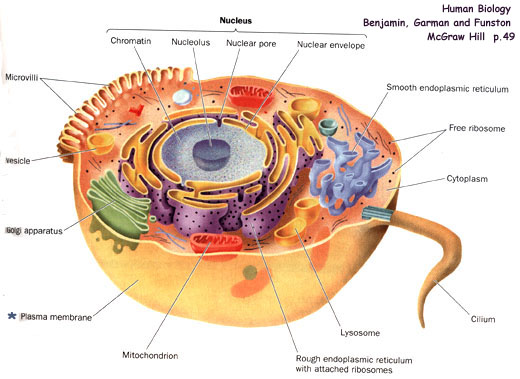 Cell Membrane
A protective barrier that encloses a cell 

Cell membrane encloses, protects, and controls movement in and out of the cell
Magnification of Cell Membrane
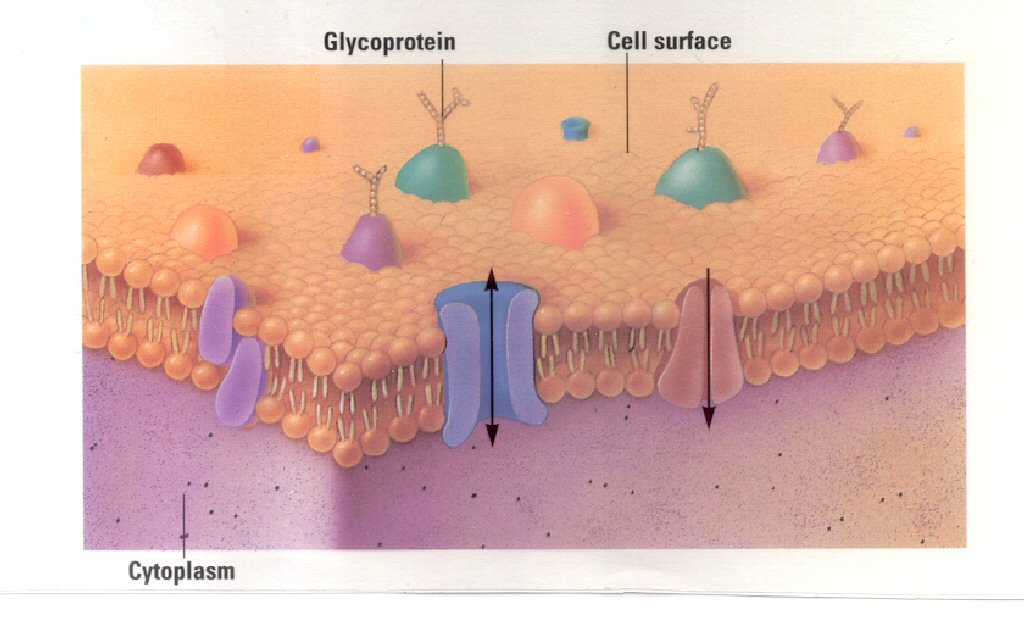 Cytoplasm
A gel like material that fills the cell
Hold the cell parts in place
Nucleus
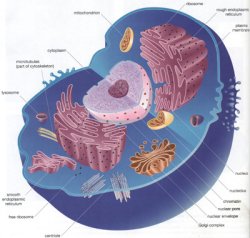 Nucleus
Large organelle that contains the cell’s DNA

Controls many functions of cell. Often considered the cell’s brain, contains DNA.
Ribosomes
Small organelles that make protein, lipids, and help break down toxins.
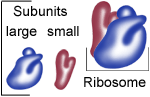 Endoplasmic Reticulum
System of folded membranes in which proteins, lipids, and other materials are made, processed, and transported. 

ER transports materials. It also breaks down toxic material that could harm the cell
Rough ER
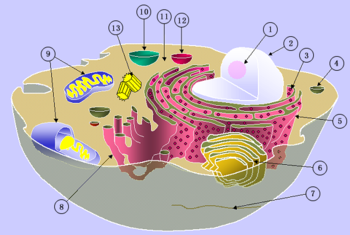 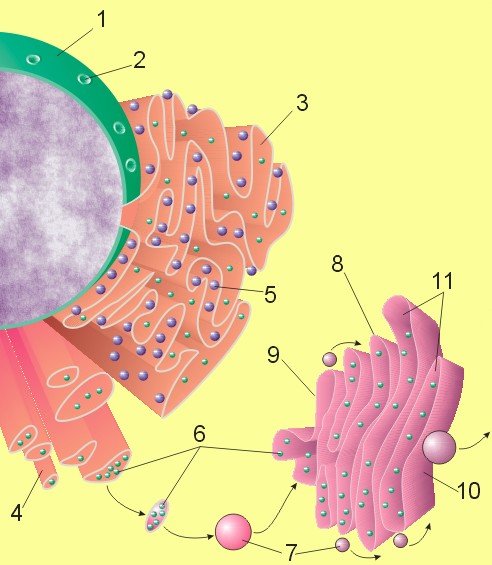 Rough ER
Mitochondria
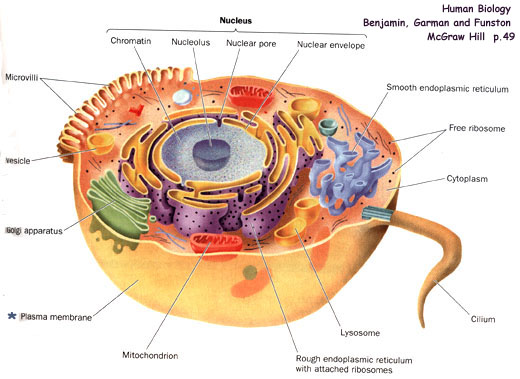 Mitochondria
Organelle where sugar is broken down to produce energy. 

Main power source of the cell that produces energy.
Chloroplast
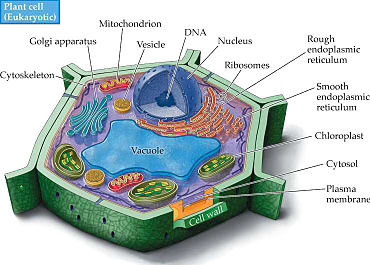 Chloroplasts
Found in plants 
Organelle in plant cells where photosynthesis occurs
Converts sunlight to energy
Chloroplast
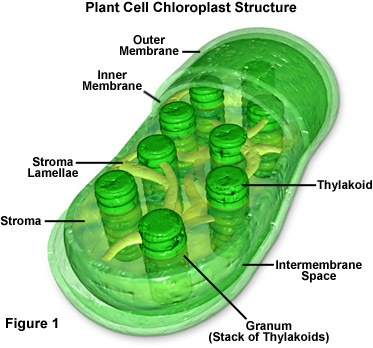 Golgi Apparatus/ Bodies
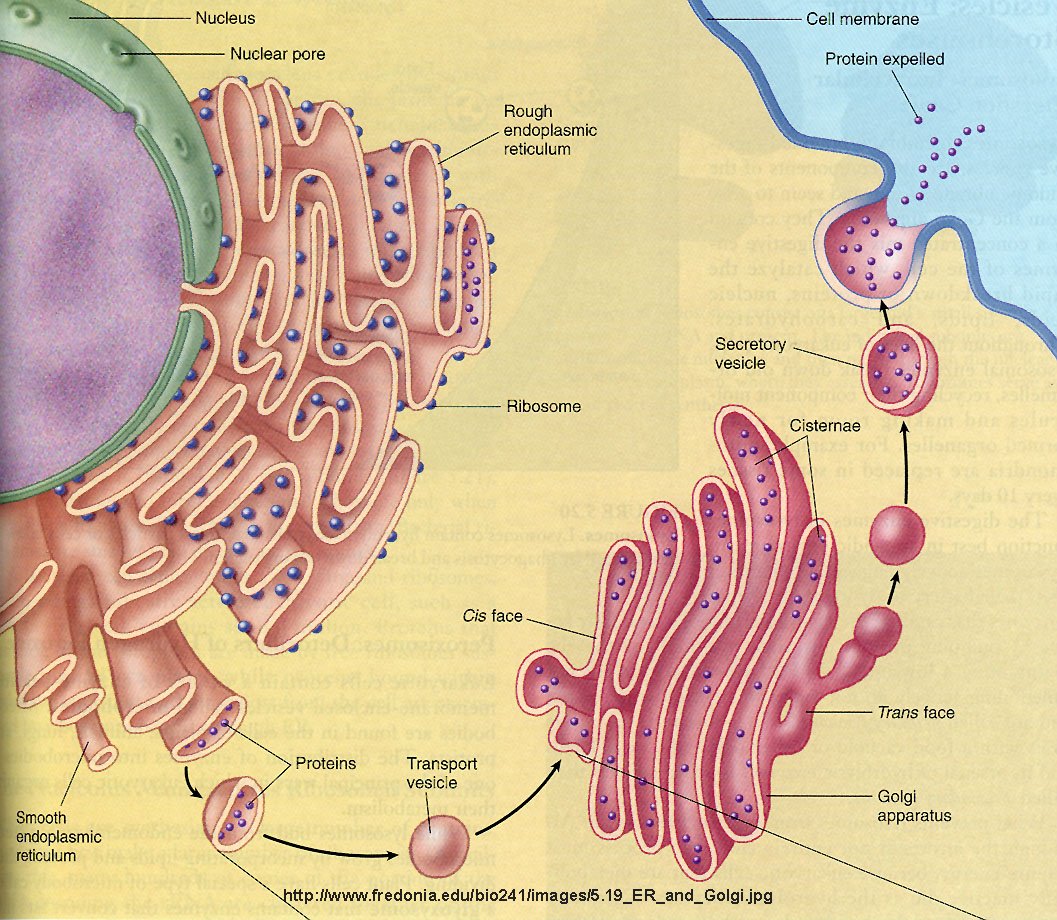 Golgi Apparatus
Flat, layered organelle
Packages and distributes proteins out of the cell.
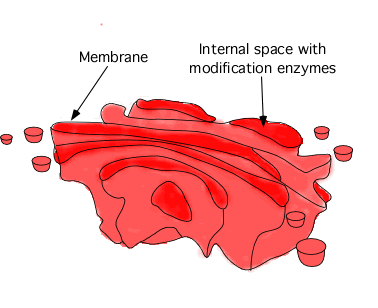 Lysosomes
Organelles surrounded by membrane with digestive enzymes
Digests food, gets rid of waste, protects from outside invaders.
Plant Cell vs.  Animal Cell
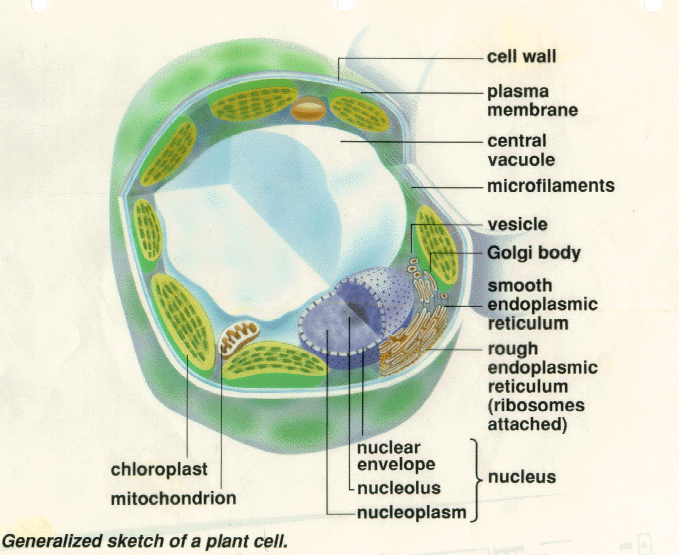 Plant Cell vs. Animal Cell
Make a Venn Diagram to compare and contrast plant and animal cells:
Plant cell
Animal cell
Both